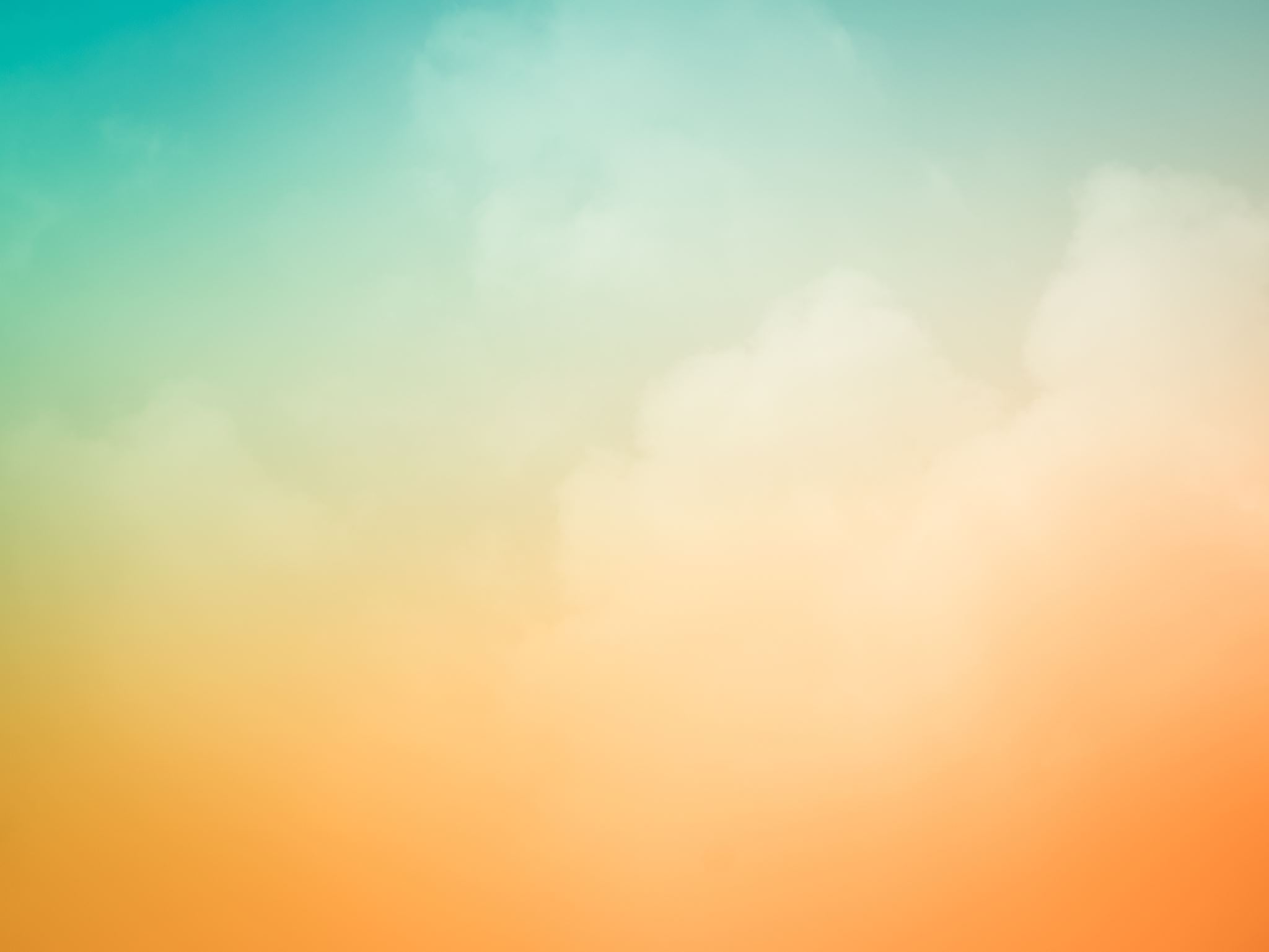 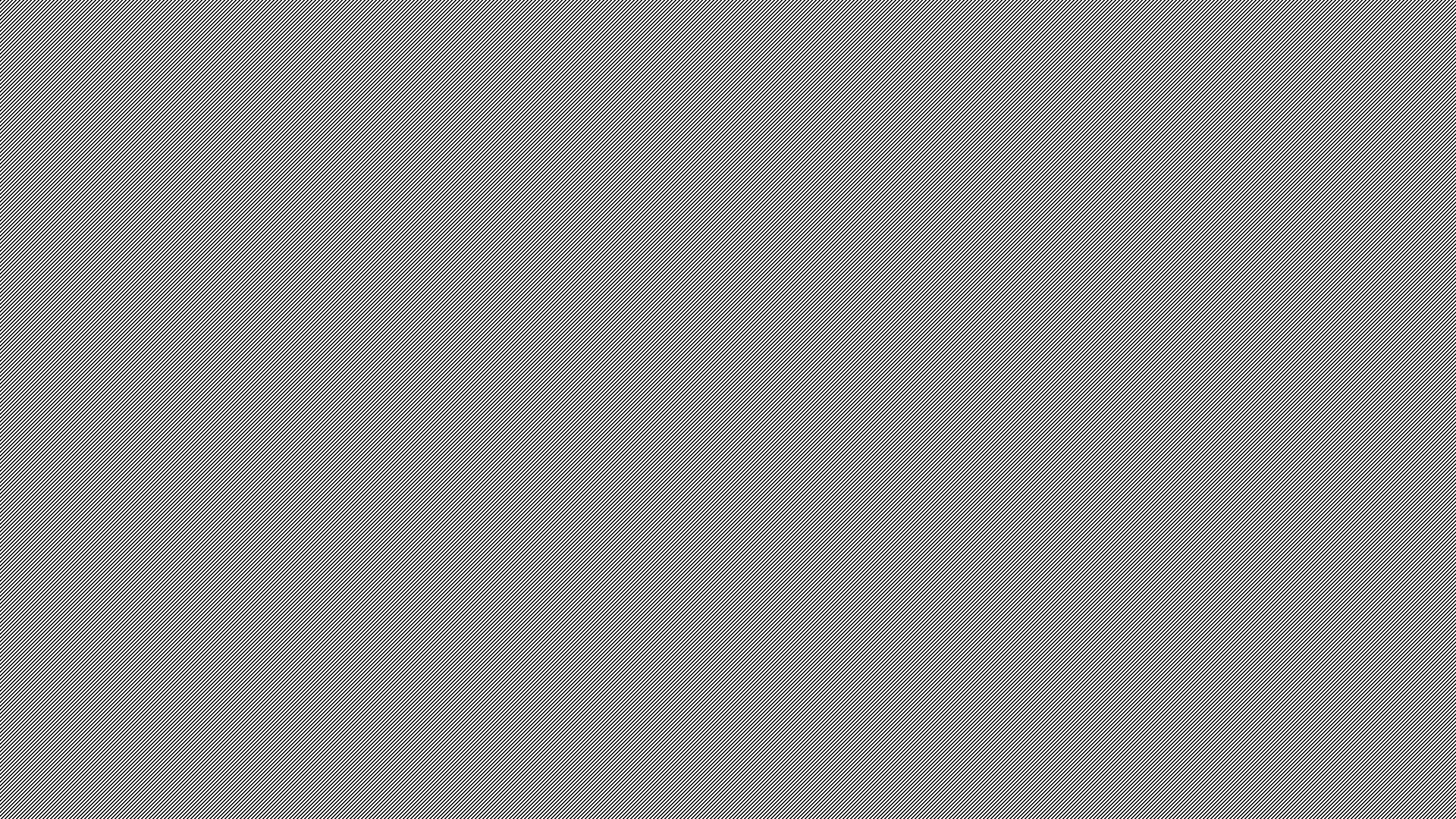 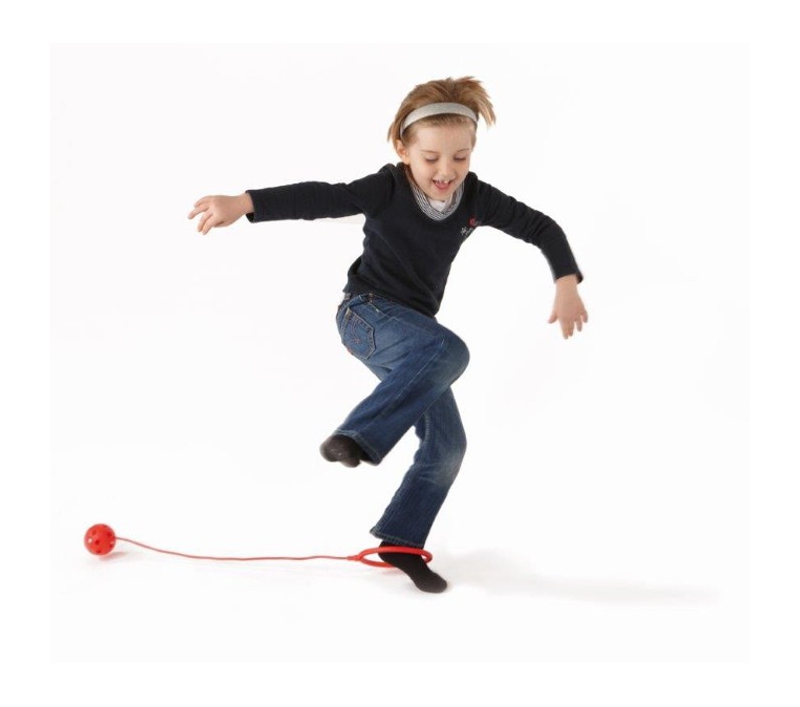 EVALUACIÓN HABILIDADES MOTORAS BÁSICAS
Departamento de Educación Física 
LSBD
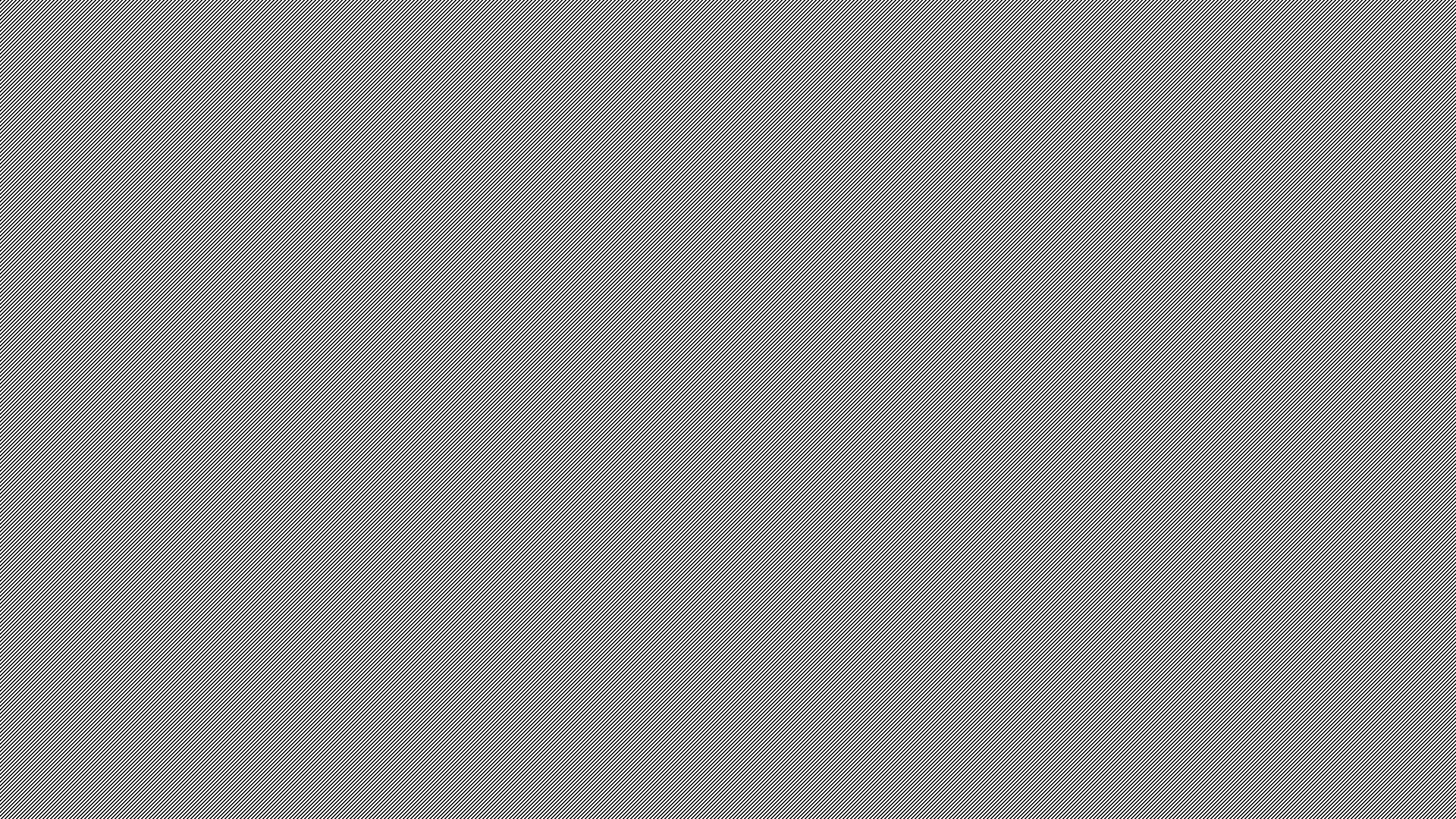 Las habilidades motoras básicas, las agruparemos en 3:
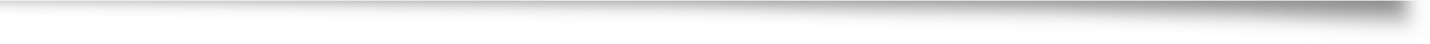 TRASLADARSE DESDE UN PUNTO A OTRO, UTILIZANDO PARA AQUELLO TODA ACCIÓN QUE IMPLIQUE MOVILIZAR LAS PARTES DEL CUERPO, POR EJEMPLO:-CAMINAR-CORRER-TROTAR-SALTAR-ENTRE OTRAS
HABILIDADES DE LOCOMOCIÓN
AQUELLAS QUE PERMITEN MANIOBRAR TODO TIPO DE OBJETOS CON CUALQUIER PARTE DEL CUERPO, POR EJEMPLO:-ATRAPAR-LANZAR-RECEPCIONAR-EMPUJAR-ENTRE OTRAS
HABILIDADES DE MANIPULACIÓN
Aquella cualidad que permite controlar una determinada posición, consciente o no, respecto de una parte o varias partes del cuerpo. Se puede clasificar en dos tipos:-DINÁMICO: se produce en el desarrollo de actividades.-ESTÁTICO: se produce en contexto de quietud, en un área definida.
HABILIDADES DE EQUILIBRIO
A continuación, clasifica según lo aprendido, las siguientes acciones en habilidades:

Locomoción
Manipulación
equilibrio
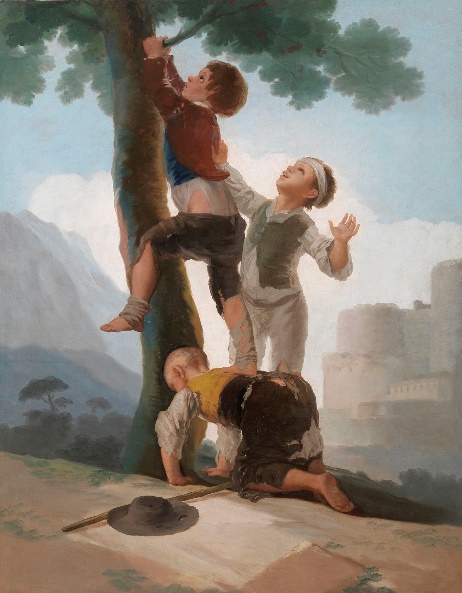 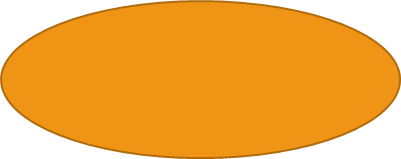 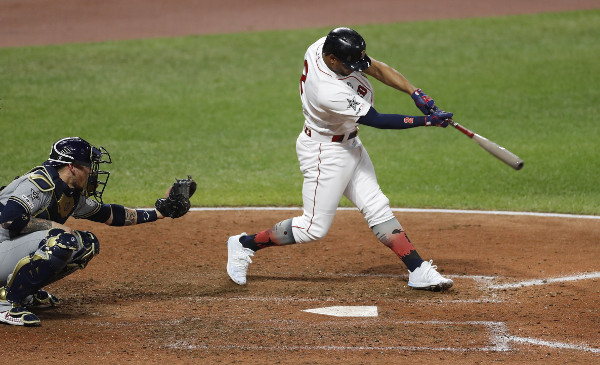 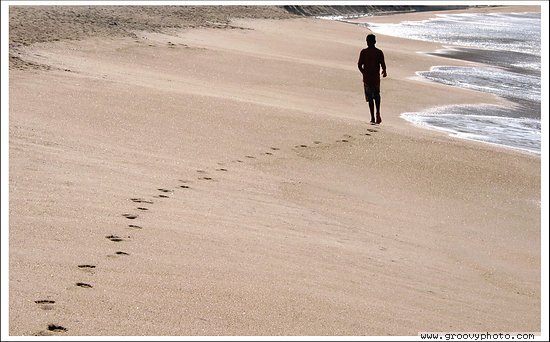 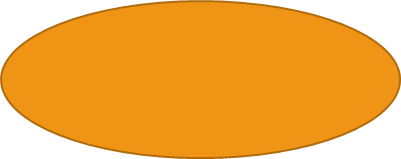 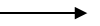 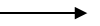 A continuación, clasifica según lo aprendido, las siguientes acciones en habilidades:

Locomoción
Manipulación
equilibrio
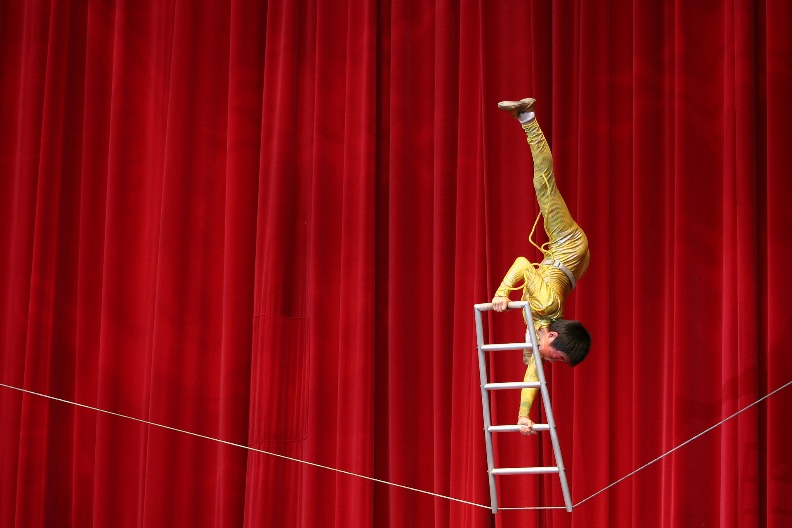 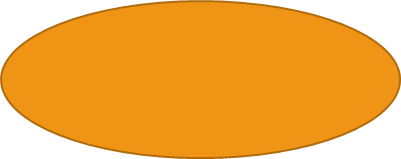 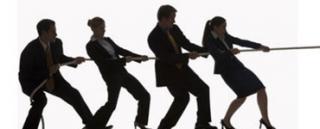 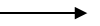 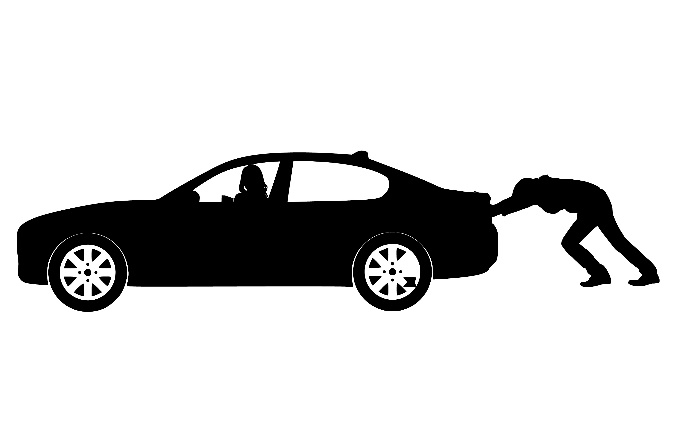 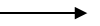 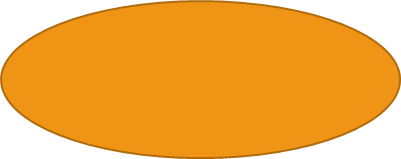 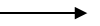